An Introduction to Behavioral Health Pharmacotherapy for Non-Prescribing Clinicians
December 11, 2019
Krista Rice, PharmD | Amanda Dresser, PharmD, BCPS
Objectives
Outline
Introduction
Introduction
Definitions
Drug
a natural product, chemical substance, or pharmaceutical preparation intended for administration to a human or animal to diagnose or treat a disease
Pharmacology
the study of drugs and their effects on life processes
Pharmacotherapeutics
medical science concerned with the use of drugs in the treatment of disease
Stevens, Craig W., and George M. Brenner. Brenner and Stevens' Pharmacology. Elsevier, 2018.
Introduction
Food and Drug Administration (FDA)
Drug development 
   and regulation
Black Box Warning
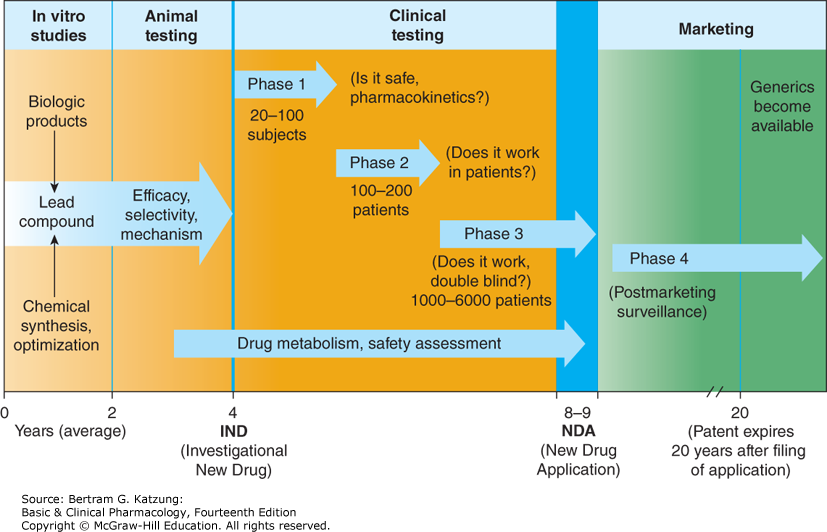 Introduction
Drug preparations
Several medications have a controlled-release formulation
Examples:
CD = controlled delivery
CR = controlled release
LA = long acting
SR = sustained release
ER = extended release
XL = extended release
XR = extended release
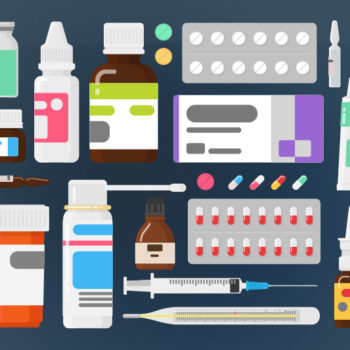 Image: https://health.clevelandclinic.org/get-prescribed-counter-medications/
Introduction
Routes of Administration
Examples:
[Speaker Notes: -]
Introduction
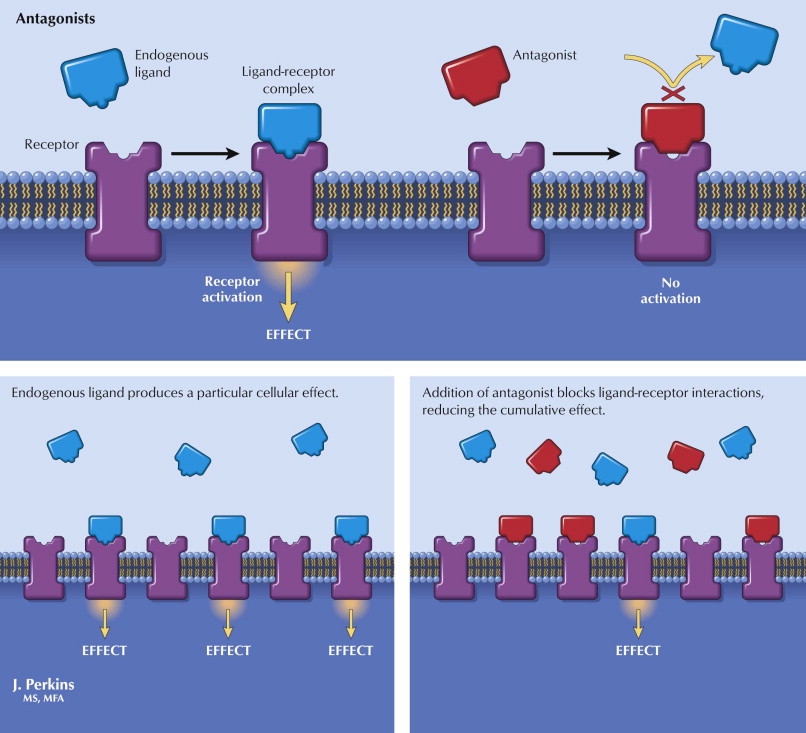 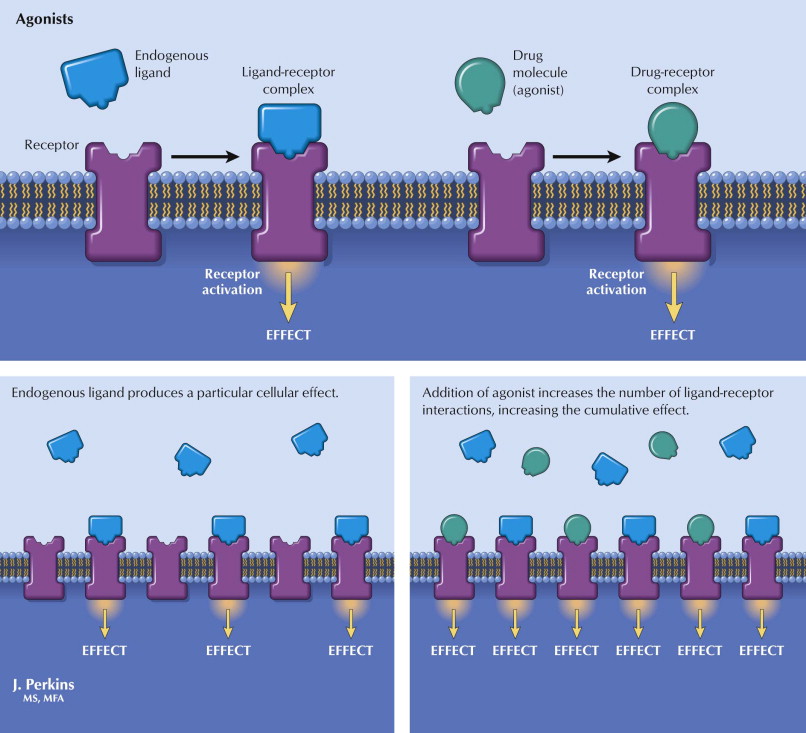 Raffa, R. B., Rawls, S. M., Beyzarov, E. P., & Netter, F. H. (2014). Netters illustrated pharmacology. Philadelphia, PA: Saunders/Elsevier.
Introduction
Central Nervous System (CNS)
Brain and spinal cord
Neurons (cells)
Neurotransmitters 
Acetylcholine
GABA
Glutamate
Dopamine
Norepinephrine
Serotonin
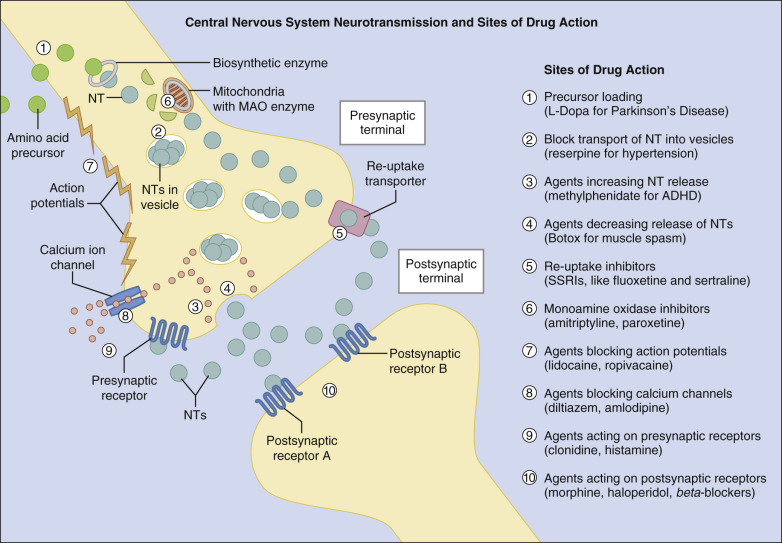 Stevens, Craig W., and George M. Brenner. Brenner and Stevens' Pharmacology. Elsevier, 2018.
Introduction
Drug Interactions
Defined as a change in the pharmacologic effect of a drug that results when it is given concurrently with another drug or with food
Examples:
Altered absorption/excretion
Additive or antagonistic effects
Stevens, Craig W., and George M. Brenner. Brenner and Stevens' Pharmacology. Elsevier, 2018.
Introduction
This presentation will not discuss:
Child and adolescent dosing of medications
Use of medications during pregnancy or breastfeeding
Non FDA-approved uses for medications
Anxiolytics
Antidepressants
2016-2017 Psychiatric Pharmacotherapy Review. College of Psychiatric and Neurologic Pharmacists, 2016.
Benzodiazepines
Benzodiazepines
Effective in the acute treatment of anxiety and provide rapid relief of symptoms
Should only be used for 2-3 weeks until the antidepressant begins to work
Long term use not recommended because of concerns for physiological and psychological dependence
2016-2017 Psychiatric Pharmacotherapy Review. College of Psychiatric and Neurologic Pharmacists, 2016.
Other Anxiolytics
2016-2017 Psychiatric Pharmacotherapy Review. College of Psychiatric and Neurologic Pharmacists, 2016.
Mechanisms of Action
States of fear and anxiety are associated with an increase in norepinephrine (NE) release
Anxiolytic medications decrease NE activity
Increased release of other inhibitory neurotransmitters 
Gamma-Amino Butyric Acid (GABA)
Serotonin (5-HT)
2016-2017 Psychiatric Pharmacotherapy Review. College of Psychiatric and Neurologic Pharmacists, 2016.
Dosing
2016-2017 Psychiatric Pharmacotherapy Review. College of Psychiatric and Neurologic Pharmacists, 2016.
Side Effects
Antidepressants: 
Dizziness, GI issues, sleep disturbances 
Benzodiazepines:
Effects on central nervous system (CNS)
Drowsiness, sedation, psychomotor impairment
Disorientation, depression, confusion, irritability, aggression
Impairment of memory and recall
Abuse, dependence, withdrawal
2016-2017 Psychiatric Pharmacotherapy Review. College of Psychiatric and Neurologic Pharmacists, 2016.
Discontinuing Benzodiazepines
Need to slowly taper off benzodiazepines to avoid withdrawal symptoms
2016-2017 Psychiatric Pharmacotherapy Review. College of Psychiatric and Neurologic Pharmacists, 2016.
Discontinuing Benzodiazepines
Recommend 25% dose reduction per week until 50% of dose is reached, then reduce by 1/8 every 4-7 days
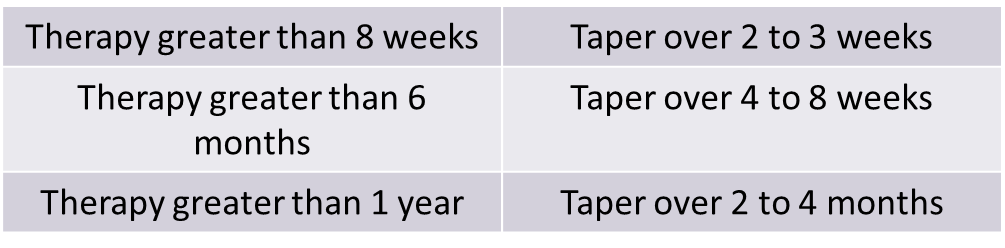 2016-2017 Psychiatric Pharmacotherapy Review. College of Psychiatric and Neurologic Pharmacists, 2016.
Knowledge Check #1
The following medications are FDA approved to treat anxiety EXCEPT
Buspirone
Gabapentin
Hydroxyzine
Sertraline
Knowledge Check #2
A patient is being discharged from your hospital and the doctor wants to stop the alprazolam the patient had previously been taking the last 4 months. What is the most appropriate way to do this?
Discontinue the alprazolam at discharge
Taper the alprazolam over 1 week
Taper the alprazolam over 3 weeks
Taper the alprazolam over 6 weeks
Antidepressants
Antidepressants
Commonly prescribed antidepressants
Selective Serotonin Reuptake Inhibitors (SSRIs)
Serotonin Norepinephrine Reuptake Inhibitors (SNRIs)
Others
Bupropion
Mirtazapine
Vilazodone
Vortioxetine
Antidepressants - SSRIs
*In combination with olanzapine
Stahl, S. M. (2014). Stahl's essential psychopharmacology Prescriber's Guide (5th ed.). Cambridge University Press.
Antidepressants - SSRIs
Mechanism of Action (MOA)
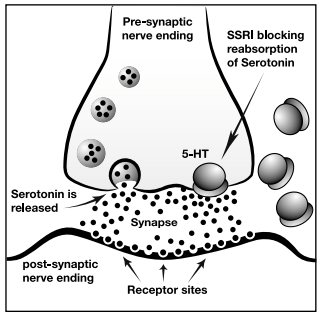 YouTube Clip: https://www.youtube.com/watch?v=uiXcAbrO8kU
Lattimore, KA, et al. J Perinatol. 2005;25(9):595-604.
Antidepressants- SNRIs
Stahl, S. M. (2014). Stahl's essential psychopharmacology Prescriber's Guide (5th ed.). Cambridge University Press.
Antidepressants - SNRIs
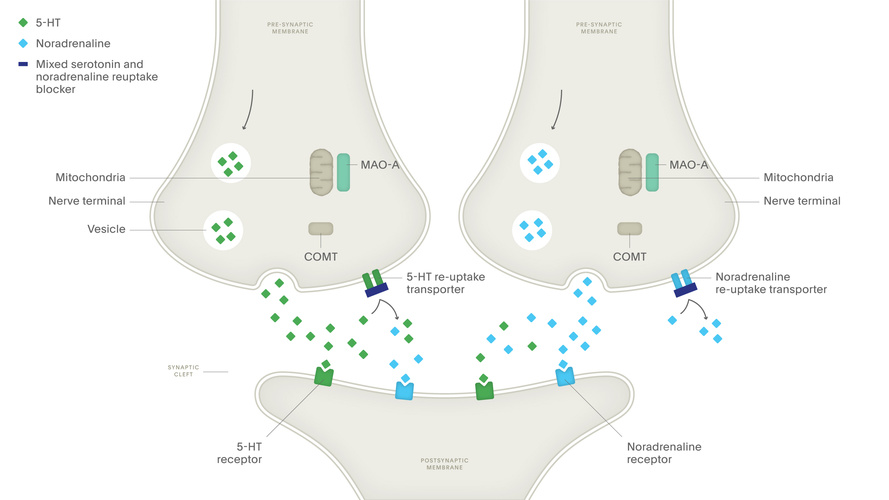 Image: https://institute.progress.im/en/content/mechanism-action-selective-serotonin-and-noradrenaline-re-uptake-inhibitors-snris
Antidepressants - Others
Stahl, S. M. (2014). Stahl's essential psychopharmacology Prescriber's Guide (5th ed.). Cambridge University Press.
Antidepressants
Start at low dose
Titrate to a dose that is tolerable and effective
May take 4-6 weeks to notice a therapeutic effect
Side effects may precede therapeutic benefit
Antidepressants – Side Effects
2016-2017 Psychiatric Pharmacotherapy Review. College of Psychiatric and Neurologic Pharmacists, 2016.
Antidepressants – Side Effects
Black Box Warning
Increased risk of suicidal thinking and behavior
Children
Adolescents
Young adults (age 18-24)
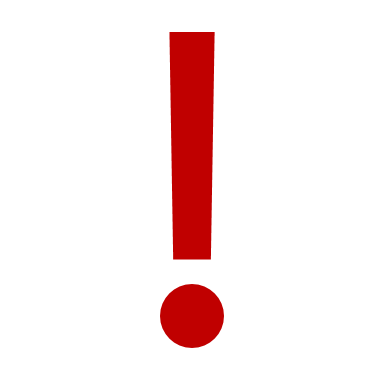 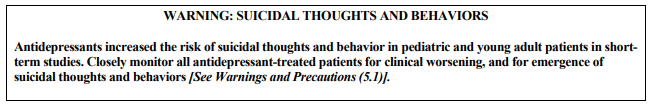 Serotonin Syndrome
Excess stimulation of serotonin receptors
Typically occurs within hours
After starting medication regimen
After dose increase
Two or more serotonergic medications being used
Drug-drug interactions
Bartlett, D. (2017). Drug-Induced Serotonin Syndrome. Critical Care Nurse, 37(1), 49–54
Serotonin Syndrome
Bartlett, D. (2017). Drug-Induced Serotonin Syndrome. Critical Care Nurse, 37(1), 49–54
Serotonin Syndrome
Treatment
Stop offending medication(s)
Symptom management and supportive care
Often resolves within 24 hours
Fatalities are rare
Bartlett, D. (2017). Drug-Induced Serotonin Syndrome. Critical Care Nurse, 37(1), 49–54
Discontinuation Syndrome
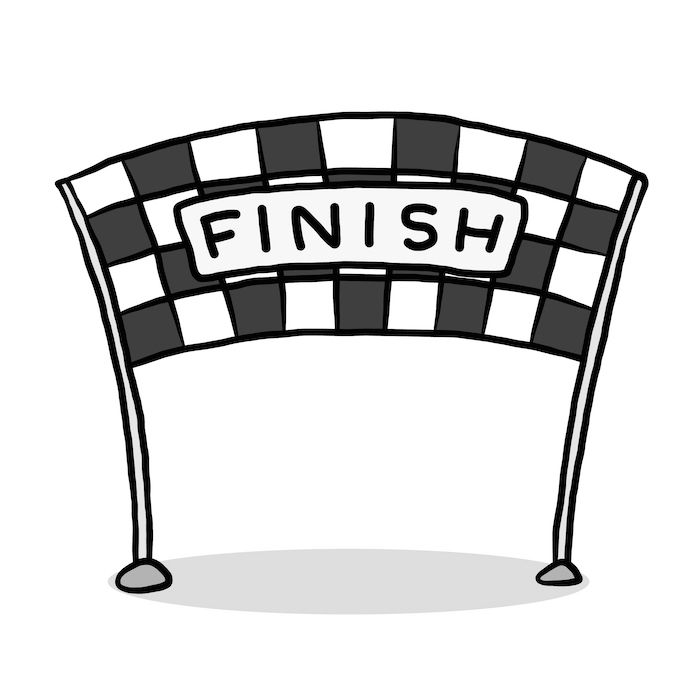 Tapering medications over several weeks can help reduce the risk
CMAJ 2017 May 29;189:E747.
Knowledge Check #1
What is the mechanism of 
fluoxetine (SSRI)?
Increases dopamine in the synapse
Decreases dopamine in the synapse
Increases serotonin in the synapse
Decreases serotonin in the synapse
Knowledge Check #2
PL is a 19 year old male who started taking duloxetine (SNRI) one week ago for depression. At his follow-up appointment he is discouraged because he feels his mood has not improved and is now experiencing nausea and headache from the medication.
Knowledge Check #2
Which of the following is FALSE?
Duloxetine increases both serotonin and norepinephrine in the synapse
The medication should be fully “kicked-in” by second week
Patient should be monitored for worsening suicidal thoughts
Nausea and headache are common side effects when starting an antidepressant
Antipsychotics
Antipsychotics
First-generation antipsychotics (FGAs)
Typical antipsychotics
Second-generation antipsychotics (SGAs)
Atypical antipsychotics
Long acting injectable (LAI) antipsychotics
Schizophrenia Symptoms
2016-2017 Psychiatric Pharmacotherapy Review. College of Psychiatric and Neurologic Pharmacists, 2016.
First Generation Antipsychotics
2016-2017 Psychiatric Pharmacotherapy Review. College of Psychiatric and Neurologic Pharmacists, 2016.
Second Generation Antipsychotics
2016-2017 Psychiatric Pharmacotherapy Review. College of Psychiatric and Neurologic Pharmacists, 2016.
Mechanism of Action
Major Dopamine Pathways
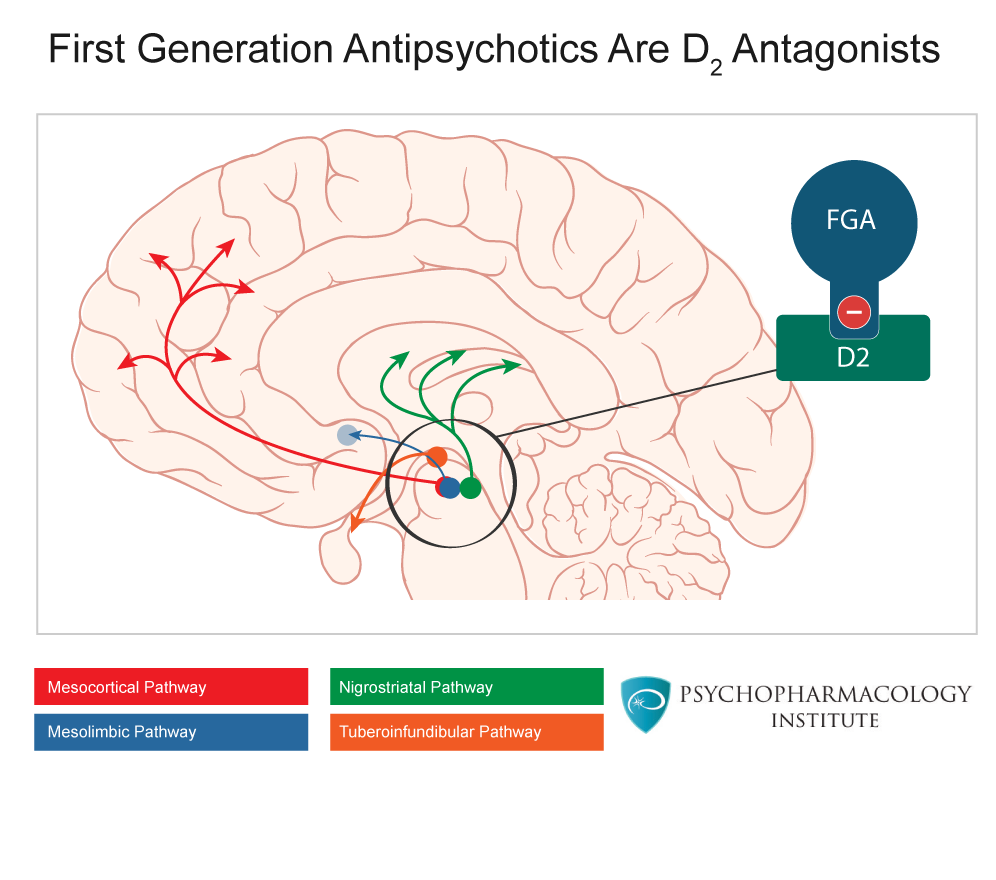 Guzman F, Farinde A. “First Generation Antipsychotics: An Introduction.” 2018 Psychopharmacology Institute. 9 Nov 2016. psychopharmacologyinstitute.com/antipsychotics/first-generation-antipsychotics/
Mechanism of Action
2016-2017 Psychiatric Pharmacotherapy Review. College of Psychiatric and Neurologic Pharmacists, 2016.
Antipsychotics Comparison
First generation antipsychotics
D2 antagonists
Helps with positive symptoms
Higher risk of EPS
Second generation antipsychotics
5-HT2A/D2 antagonists
Better for negative symptoms?
Higher risk of metabolic side effects
2016-2017 Psychiatric Pharmacotherapy Review. College of Psychiatric and Neurologic Pharmacists, 2016.
Dosing
Jibson M. First-generation antipsychotic medications: pharmacology, administration, and comparative side effects. UpToDate, 2018.
Dosing
Jibson M. Second-generation antipsychotic medications: pharmacology, administration, and side effects. UpToDate, 2018.
Side Effects
Movement Disorders (EPS)
2016-2017 Psychiatric Pharmacotherapy Review. College of Psychiatric and Neurologic Pharmacists, 2016.
Side Effects
2016-2017 Psychiatric Pharmacotherapy Review. College of Psychiatric and Neurologic Pharmacists, 2016.
Side Effects
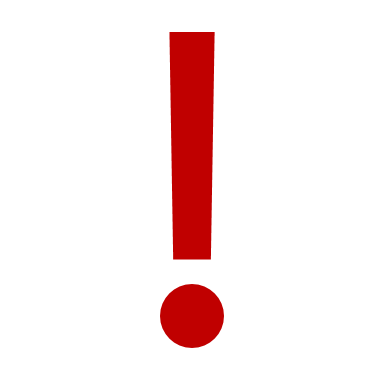 Black Box Warning
Increased mortality in elderly patients 
with dementia-related psychosis
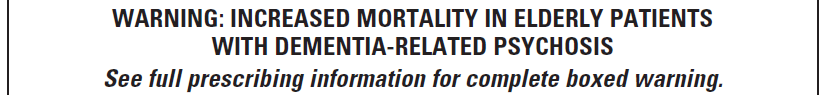 2016-2017 Psychiatric Pharmacotherapy Review. College of Psychiatric and Neurologic Pharmacists, 2016.
Antipsychotic Non-Adherence
Lauriella J, Campbell A. Pharmacology for schizophrenia: Long-acting injectable antipsychotic drugs. UpToDate, 2019.
Long-Acting Injectables (LAI)
Indications for LAI antipsychotics:
Good response to an oral antipsychotic
Poor medication adherence, leading to relapse
First Generation LAI
Lauriella J, Campbell A. Dosage and administration of long-acting injectable antipsychotics for schizophrenia in adults. UpToDate, 2019.
Second Generation LAI
Lauriella J, Campbell A. Dosage and administration of long-acting injectable antipsychotics for schizophrenia in adults. UpToDate, 2019.
Knowledge Check #1
Second generation antipsychotics have a higher risk of metabolic side effects, which include the following EXCEPT
Weight gain
Sedation
Akathisia
Orthostatic hypotension
Knowledge Check #2
Patient CB was admitted to your hospital following a relapse on oral aripiprazole. Medication was working well for her but she stopped taking it. Is patient a good candidate for a long acting injectable antipsychotic?
Yes – she has responded well to oral aripiprazole
Yes – her poor adherence led to hospitalization
No – she should be switched to an alternative oral antipsychotic first
Both a and b
Mood Stabilizers
Lamotrigine
FDA Approved Indications
Psychiatric
Bipolar 1 Disorder (maintenance treatment)
Certain seizure disorders
MOA
Exact mechanism is unknown
2016-2017 Psychiatric Pharmacotherapy Review. College of Psychiatric and Neurologic Pharmacists, 2016
Lamotrigine
Black Box Warning
Risk of serious skin rashes including Stevens- Johnson Syndrome (SJS) and Toxic Epidermal Necrolysis (TEN)
Stop lamotrigine at the first sign of a rash
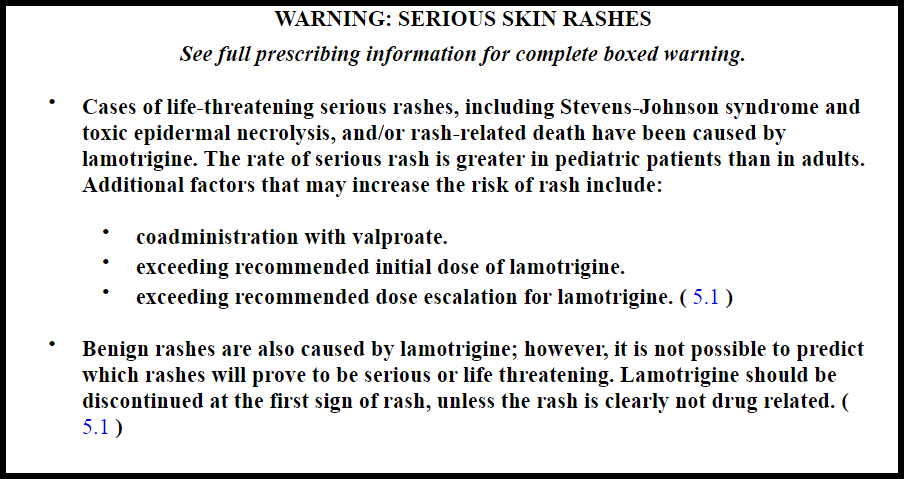 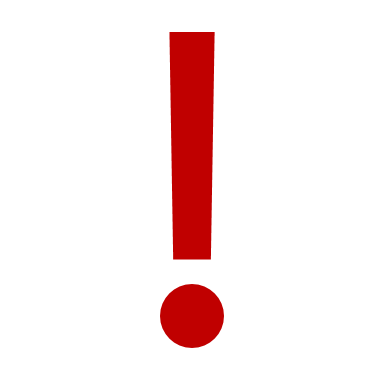 https://dailymed.nlm.nih.gov
SJS/TEN
Life-threatening reaction
Mortality rates up to 30%
Most often is drug-induced
Onset
Typically 4-28 days
Am J Clin Dermatol. 2015 Dec;16(6):475-93.
SJS/TEN
Symptoms
Initial flu-like symptoms
Skin and mucous membrane involvement
Rash (skin lesions)  blisters  skin detachment
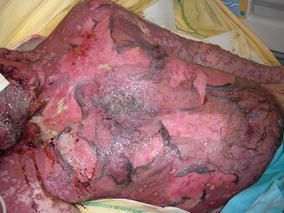 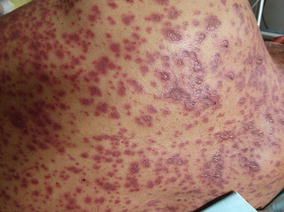 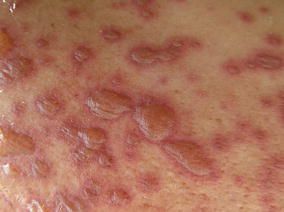 Am J Clin Dermatol. 2015 Dec;16(6):475-93.
SJS/TEN
Early recognition and management = lifesaving
Treatment
Stop suspected medication
Intensive Care Unit, burn unit, etc.
Provide supportive care
Prevent dehydration, monitor for infection, temperature regulation, nutritional support, pain control, etc.
Healing can take up to several weeks
Am J Clin Dermatol. 2015 Dec;16(6):475-93.
Lamotrigine
SLOW
Dosing
Slow titration schedule




Re-titration
Greater than five days of missed doses
Lamotrigine
Patient education
Can take some time to be effective (slow-titration)
Avoid changing body products (soaps, detergents, lotions, etc.) during dose titration
Oral contraceptives can decrease lamotrigine levels
Patient should notify doctor if starting/stopping oral contraceptive
2016-2017 Psychiatric Pharmacotherapy Review. College of Psychiatric and Neurologic Pharmacists, 2016.
Lithium
FDA Approved Indications
Manic episodes of bipolar disorder
Maintenance treatment of bipolar disorder
MOA
Exact mechanism is unknown
Clin Pharmacokinet. 2016 Aug; 55(8):925-41.
2016-2017 Psychiatric Pharmacotherapy Review. College of Psychiatric and Neurologic Pharmacists, 2016.
Lithium- Dosing
Initial Dosing: 300 mg 2-3 times per day
Dose should be adjusted to target goal blood levels
Acute mania: 0.8-1.2 mEq/L
Some patients may require and tolerate levels up to 1.5 mEq/L
Maintenance: 0.6-1 mEq/L
Steady levels in the body after ~5 days
Blood levels correlate linearly with the dose
Example: if lithium dose is doubled = level will be doubled
Stahl, S. M. (2014). Stahl's essential psychopharmacology Prescriber's Guide (5th ed.). Cambridge University Press.
2016-2017 Psychiatric Pharmacotherapy Review. College of Psychiatric and Neurologic Pharmacists, 2016.
Lithium- Common Side Effects
Micromedex- Lithium Carbonate. Accessed October 21, 2019.
2016-2017 Psychiatric Pharmacotherapy Review. College of Psychiatric and Neurologic Pharmacists, 2016.
Lithium
Black Box Warning


Lithium toxicity
Three types
Permanent neurotoxicity can occur
Less likely with acute toxicity
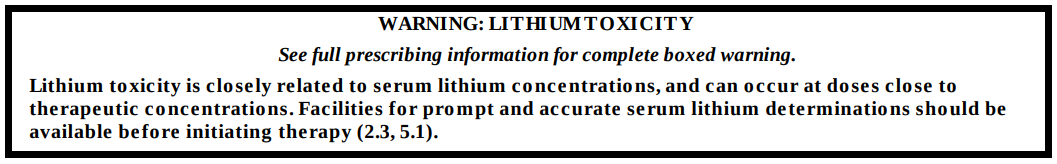 Acute on Chronic
Acute
Chronic
2016-2017 Psychiatric Pharmacotherapy Review. College of Psychiatric and Neurologic Pharmacists, 2016.
Lithium
Toxicity- Chronic
Possible causes
Dosing errors
Dehydration
Drug interactions
* 12 hours after last dose
J Intensive Care Med. 2017 May;32(4):249-263.
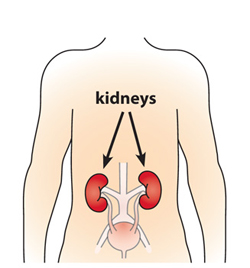 Lithium
Drug Interactions
Lithium is eliminated by the kidneys
Drug interactions arise when other medications act directly on the kidneys
Image: https://www.niddk.nih.gov/health-information/kidney-disease/chronic-kidney-disease-ckd/what-is-chronic-kidney-disease
Lithium
2016-2017 Psychiatric Pharmacotherapy Review. College of Psychiatric and Neurologic Pharmacists, 2016.
Clin Pharmacokinet. 2016 Aug;55(8):925-41.
Lithium
Patient Education
Can take 1-3 weeks to be effective
Try to keep salt, water, and caffeine intake consistent
Avoid OTC NSAIDs
Signs and symptoms of lithium toxicity
Lithium should be slowly tapered off to avoid relapse
Stahl, S. M. (2014). Stahl's essential psychopharmacology Prescriber's Guide (5th ed.). Cambridge University Press.
Valproic Acid/Divalproex Sodium
FDA Approved Indications
Bipolar disorder: acute mania and mixed episodes
Certain seizure disorders
Migraine prevention
MOA
Complex
Involves increasing GABA (neurotransmitter) in the brain and blocking sodium channels
Stahl, S. M. (2014). Stahl's essential psychopharmacology Prescriber's Guide (5th ed.). Cambridge University Press.
Valproic Acid/Divalproex Sodium
Dosing
Loading dose strategy
20-30 mg/kg/day
For quicker resolution of mania (may start to work within 3 days)
Titration strategy
Initial: 500-750 mg/day
Titrate quickly to clinical effect
Maximum dose = 60 mg/kg/day
Stahl, S. M. (2014). Stahl's essential psychopharmacology Prescriber's Guide (5th ed.). Cambridge University Press.
2016-2017 Psychiatric Pharmacotherapy Review. College of Psychiatric and Neurologic Pharmacists, 2016.
Valproic Acid/Divalproex Sodium
Dosing
Checking blood levels
Therapeutic range for Mania: 50-125 mcg/mL
Check level ~3-4 days after starting medication or changing dose
Goal
Finding a dose that controls mania while avoiding significant side effects
2016-2017 Psychiatric Pharmacotherapy Review. College of Psychiatric and Neurologic Pharmacists, 2016.
Valproic Acid/Divalproex Sodium
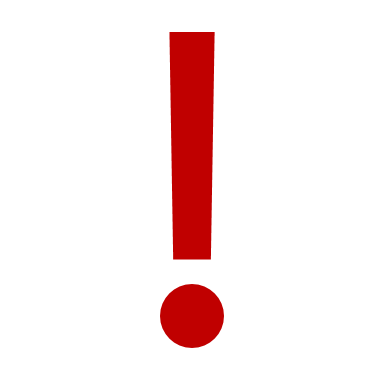 Black Box Warning
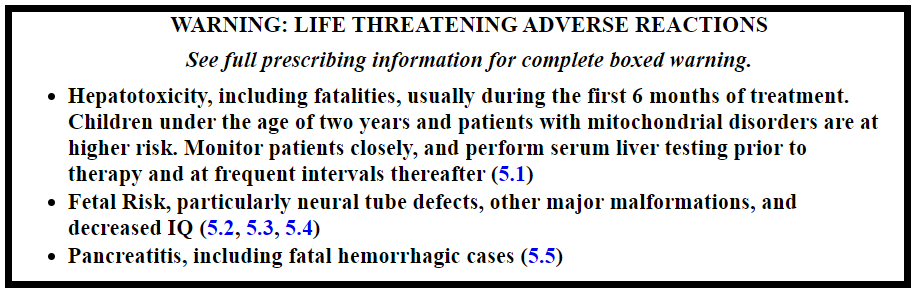 2016-2017 Psychiatric Pharmacotherapy Review. College of Psychiatric and Neurologic Pharmacists, 2016.
Knowledge Check #1
Which of the following statements is FALSE?
Lamotrigine should be titrated quickly if the patient is tolerating the medication
Patient should seek medical care at the first sign of skin changes or a rash while taking lamotrigine
Blood levels are not routinely checked for lamotrigine
Knowledge Check #2
JM is a 40 year old female being started lithium 300 mg twice daily. After 5 days, her lithium level was 0.5 mEq/L. Which of the following would be a reasonable dose adjustment?
300 mg once daily
600 mg twice daily
600 mg three time daily
Knowledge Check #3
SB is a 70 year old male who has been on lithium for many years. He is now complaining of nausea, vomiting, worsened tremor, and some confusion. A lithium level is checked and found to be 1.9 mEq/L. He mentions that he recently started lisinopril and amlodipine for blood pressure and OTC ibuprofen as needed for pain.
Knowledge Check #3
Which of the following medications may have contributed to his toxic level?
Lisinopril
Amlodipine
Ibuprofen
B and C
A and C
Medications for Substance-Related Disorders
Alcohol Intoxication
2016-2017 Psychiatric Pharmacotherapy Review. College of Psychiatric and Neurologic Pharmacists, 2016.
Alcohol Intoxication
2016-2017 Psychiatric Pharmacotherapy Review. College of Psychiatric and Neurologic Pharmacists, 2016.
Cowan E, Su M. Ethanol intoxication in adults. UpToDate. Sep 2019.
Alcohol Intoxication
Supportive care
Monitor vital signs
Maintain airway, breathing, circulation
Replace fluids and electrolytes as clinically needed
Thiamine (more information to follow)
Manage nausea and vomiting with antiemetics
2016-2017 Psychiatric Pharmacotherapy Review. College of Psychiatric and Neurologic Pharmacists, 2016.
Alcohol Withdrawal
Begins within a few hours after the last drink and peaks at 24-36 hours in most cases
Symptoms may last as long as 5 days
Common symptoms: sweating, tachycardia, anxiety, hand tremor, insomnia, psychomotor agitation, nausea/vomiting
Less common symptoms: seizures, hallucinations, delirium tremens (DT)
2016-2017 Psychiatric Pharmacotherapy Review. College of Psychiatric and Neurologic Pharmacists, 2016.
Alcohol Withdrawal
Supportive care with thiamine
Commonly depleted because of altered absorption or diet
Critical for the prevention and treatment of Wernicke’s encephalopathy
Wernicke’s: ataxia, ocular abnormalities, confusion
If left untreated, Wernicke’s may progress to permanent cognitive impairment called Korsakoff’s psychosis
Usual dose: 100 mg daily for 1 to 4 weeks
2016-2017 Psychiatric Pharmacotherapy Review. College of Psychiatric and Neurologic Pharmacists, 2016.
Alcohol Withdrawal
* FDA-approved for alcohol withdrawal syndrome
2016-2017 Psychiatric Pharmacotherapy Review. College of Psychiatric and Neurologic Pharmacists, 2016.
Alcohol Withdrawal
Other anticonvulsants
Valproic acid, phenobarbital, gabapentin, carbamazepine
NOT first line but may be beneficial for mild-moderate, uncomplicated withdrawal
No universally agreed-upon dosing strategies
2016-2017 Psychiatric Pharmacotherapy Review. College of Psychiatric and Neurologic Pharmacists, 2016.
[Speaker Notes: Valproic acid, phenobarbital, gabapentin, and carbamazepine are not first line agents for the treatment of alcohol withdrawal but may be beneficial for mild to moderate, uncomplicated withdrawal completed as an outpatient with close monitoring and follow-up. Dosing recommendations are based upon few studies and there are no universally agreed-upon dosing strategies.]
Alcohol Use Disorder
Chronic, relapsing disorder that fluctuates over time and leads to clinically significant impairment or distress
Patient continues to compulsively use alcohol despite adverse substance-related problems
2016-2017 Psychiatric Pharmacotherapy Review. College of Psychiatric and Neurologic Pharmacists, 2016.
Naltrexone
2016-2017 Psychiatric Pharmacotherapy Review. College of Psychiatric and Neurologic Pharmacists, 2016.
Acamprosate
2016-2017 Psychiatric Pharmacotherapy Review. College of Psychiatric and Neurologic Pharmacists, 2016.
Disulfiram
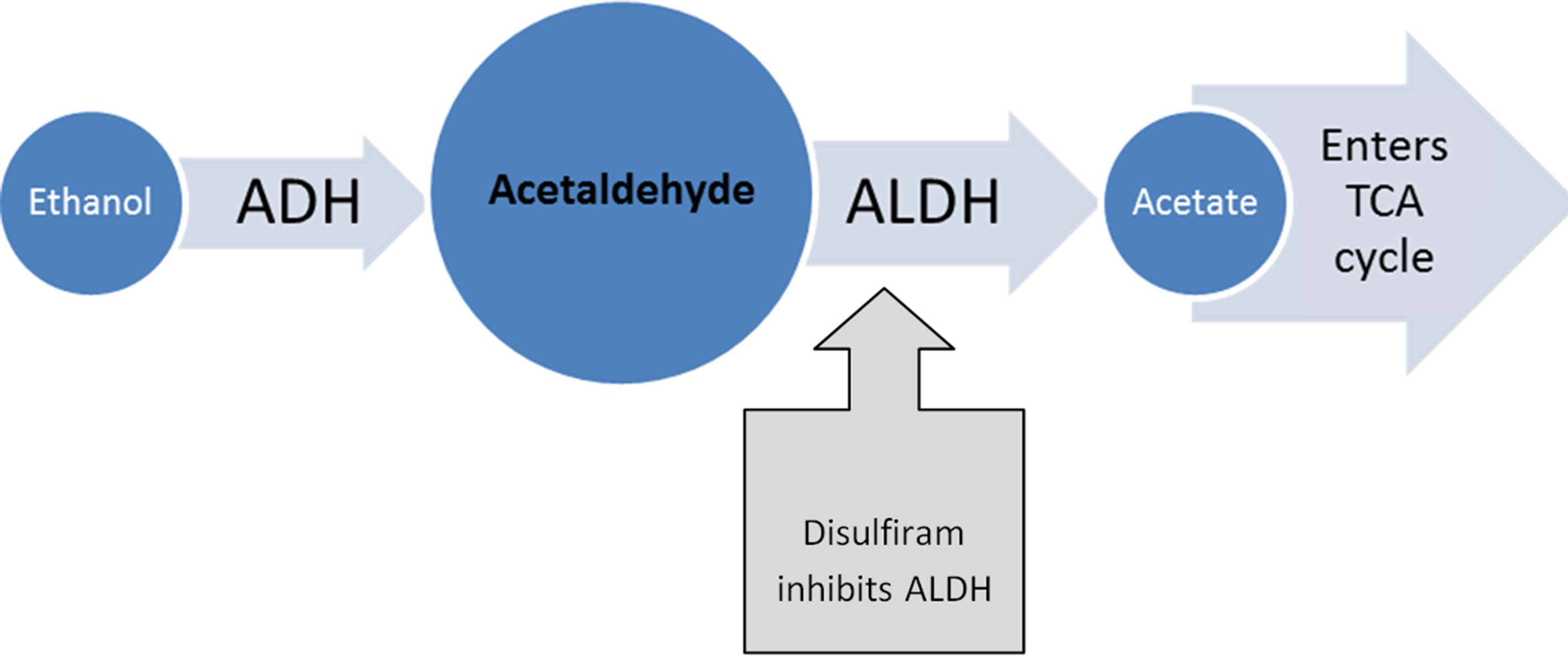 Intended disulfiram-alcohol reaction: warmness/flushing of skin, increased heart rate, palpitations, nausea/vomiting, shortness of breath, sweating, anxiety, dizziness, blurred vision, confusion
2016-2017 Psychiatric Pharmacotherapy Review. College of Psychiatric and Neurologic Pharmacists, 2016.
Kalra G, De Sousa A, Shrivastava A. (2014) Disulfiram in the management of alcohol dependence: A comprehensive clinical review. Open Journal of Psychiatry, 4, 43-52.
Alcohol Use Disorder
2016-2017 Psychiatric Pharmacotherapy Review. College of Psychiatric and Neurologic Pharmacists, 2016.
Opioid Intoxication
2016-2017 Psychiatric Pharmacotherapy Review. College of Psychiatric and Neurologic Pharmacists, 2016.
Naloxone
2016-2017 Psychiatric Pharmacotherapy Review. College of Psychiatric and Neurologic Pharmacists, 2016.
Naloxone Nasal Spray
Narcan [package insert]. Radnor, PA: Adapt Pharma, Inc; 2017.
Naloxone Nasal Spray
Narcan [package insert]. Radnor, PA: Adapt Pharma, Inc; 2017.
Naloxone Nasal Spray
Narcan [package insert]. Radnor, PA: Adapt Pharma, Inc; 2017.
Naloxone Autoinjector
Evzio [package insert]. Cumberland, MD: Kaleo, Inc; 2019.
Naloxone Autoinjector
Evzio [package insert]. Cumberland, MD: Kaleo, Inc; 2019.
Opioid Withdrawal
Timeline depends on half-life of opioid being used
Peak withdrawal occurs between 36-72 hours and is usually complete with 5-8 days
Non-life-threatening symptoms: nausea, diarrhea, coughing, lacrimation, mydriasis, rhinorrhea, sweating, chills, irritability, muscle twitches, piloerection, yawning, drug craving
2016-2017 Psychiatric Pharmacotherapy Review. College of Psychiatric and Neurologic Pharmacists, 2016.
Opioid Withdrawal
2016-2017 Psychiatric Pharmacotherapy Review. College of Psychiatric and Neurologic Pharmacists, 2016.
Opioid Use Disorder
Problematic pattern of opioid use with clinically significant distress or impairment
Can involve misuse of prescribed opioid medications, use of diverted opioid medications, or use of illicitly obtained heroin
Strain E. Opioid use disorder: Epidemiology, pharmacology, clinical manifestations, course, screening, assessment, and diagnosis. UpToDate, 2019.
2016-2017 Psychiatric Pharmacotherapy Review. College of Psychiatric and Neurologic Pharmacists, 2016.
Methadone
2016-2017 Psychiatric Pharmacotherapy Review. College of Psychiatric and Neurologic Pharmacists, 2016.
Buprenorphine (+/- naloxone)
2016-2017 Psychiatric Pharmacotherapy Review. College of Psychiatric and Neurologic Pharmacists, 2016.
Naltrexone
2016-2017 Psychiatric Pharmacotherapy Review. College of Psychiatric and Neurologic Pharmacists, 2016.
Knowledge Check #1
Which of the following is FALSE regarding naltrexone use?
Naltrexone is an opioid receptor antagonist
Patient should carry wallet card to alert medical personnel that they take naltrexone
Common side effects include nausea and headache
Naltrexone can be started if last opioid use was 3-5 days ago
Knowledge Check #2
A patient arrives at your hospital with constricted pupils and slurred speech. Upon assessment, he is found to have low blood pressure and irregular breathing. What is the patient likely experiencing?
Opioid intoxication – give naloxone
Opioid withdrawal – give buprenorphine
Alcohol intoxication – give thiamine
Alcohol withdrawal – give lorazepam
Questions?